Департамент образования и науки Курганской области ГБУ «Центр помощи детям»Формирование лексической стороны речи в процессе развития моторной сферы у дошкольников
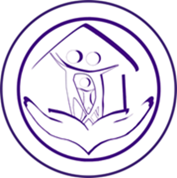 Учитель-логопед
ГБУ «Центр помощи детям»
Максимова А.Н.
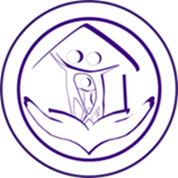 Лексика
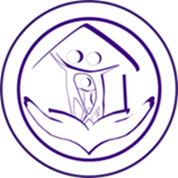 Моторная база речи
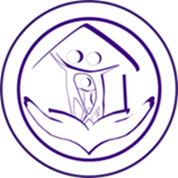 Особенности лексикидетей
дети с ТНР не могут спонтанно встать на онтогенетический путь развития речи
пассивный запас превышает использование слов в активной речи
ограниченность активного словарного запаса проявляется  в том, что ребенок, одним словом, обозначает ряд предметов, близких по внешнему сходству, ситуативной обусловленности
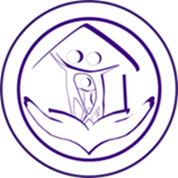 Особенности моторикидетей
плохая координация движений, снижение скорости выполнения заданий и ловкости
нарушают порядок действий или пропускают его составные части
 отстают в воспроизведении двигательных заданий по пространственно-временным параметрам
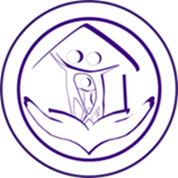 Взаимосвязь развития речи и моторики
Взаимосвязь общей и речевой моторики изучена и подтверждена исследованиями многих крупнейших учёных, таких как Н.П. Павлов. Л.А. Леонтьев, А.Р. Лурия. Они отмечали, что развитие словесной речи ребёнка начинается, когда движения  достигают достаточной полноты
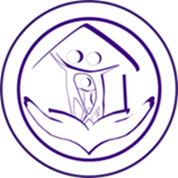 Обоснование взаимосвязиразвития речи и моторных навыков
Речедвигательная зона в мозге расположена рядом с двигательной зоной и их практически не отделить. Нейрофизиологи пришли к выводу, что ребенок, который хорошо развит в физическом отношении, также хорошо будет развит и в речевом отношении, чего не скажешь про его менее подвижных сверстников. Любые задержки физического характера неизбежно приведут к отставанию в речи
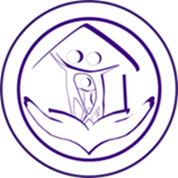 Моторное развитие по Н.А. Бернштейну
Фазы развития моторики в онтогенезе:
I фаза–овладение основным процессом движения в «грубой» форме при «грубой» координации
II фаза–коррекция, уточнение и дифференцирование, тонкая координация движения
III фаза–закрепление и приспособление к различным условиям, стабилизация навыка
Закономерности развитияречи и моторики в онтогенезе
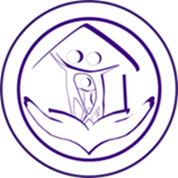 первый крик ребенка является рефлекторным. Качественное изменение крика совпадает с развитием его моторики. 
начало гуления с конца второго месяца жизни, совпадает с началом становления лабиринтных рефлексов, первых попыток ребенка изменить положение тела
Закономерности развитияречи и моторики в онтогенезе
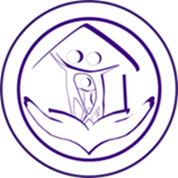 В 5—6 месяцев наблюдается переход от синкинезий к синергиям. В это же время у ребенка появляется лепет. Ребенок поворачивается на живот, начинает сидеть самостоятельно. 
К 7 месяцам ребенок обретает позу. При вставании наблюдается четвероногий синдром. Начинает развиваться выразительная мимика. В этот период ребенок произносит самые разнообразные сочетания звуков, вследствие этого образуются рефлекторные связи между кинестетическими и слуховыми ощущениями
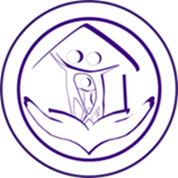 Закономерности развитияречи и моторики в онтогенезе
появление первых «лепетных», или «усеченных», слов совпадает с формированием ходьбы
овладение на 2-м году жизни навыками ходьбы, бега, лазанья, прыганья и др. совпадает со становлением фразовой речи ребенка
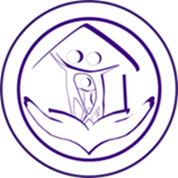 Закономерности развитияречи и моторики в онтогенезе
В три года речь малыша состоит из фраз. Дети могут употреблять в речи простые предлоги. В это же время ребенок научается крутить педали велосипеда, спрыгивать с нижней ступеньки. 
К концу 5 года жизни ребенок начинает овладевать контекстной речью. В это же время функция равновесия значительно улучшается. 
На шестом году жизни детям доступно произвольное регулирование двигательной активностью. Примерно в этом же возрасте ребенок употребляет слова с переносом значениям, полностью овладевает разговорно-бытовым стилем речи.
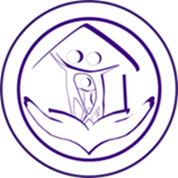 Этапы овладения  игры с мячом в онтогенезе
5 месяцев. Уверенно берет небольшой мяч после фиксации его взглядом, захватывает мяч двумя руками
6 месяцев. Может перекладывать небольшой мячик из руки в руку
В 10 месяцев может бросать мяч из положения сидя
в 12 месяцев может целенаправленно катить мяч 
В 16 месяцев может бросить мяч обеими руками из любого положения
В 2 года может бить по мячу ногой при этом не падая, может бросать мяч вверх
В 2 года и 4 месяца может бросать небольшой мяч подняв руку над головой
В 2 года 9 месяцев может закидывать мяч в корзину снизу вверх
В 3 года ударяет точно по мячу ногой с размаха
В 4 года научается ловить мяч с расстояния 3-4 метров (способность к экстраполяции)
В 5 лет совершенно осваивает мяч: бросает его точно в том направлении, в каком хочет, соизмеряет дальность броска. Ловит мяч, ударив его об пол
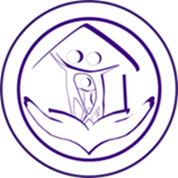 Активные игры
Активные игры —основа формирования речи
Двигательные упражнения в сочетании с речью координируют движения ребенка, развивают слуховое, зрительное, пространственное восприятие
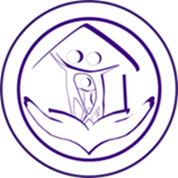 Физминутки в стихотворнойформе
стихотворный материал имеет:
разную коррекционную направленность: для нормализации темпа и ритма у ребёнка; для развития словаря (глагольного, именного); определённый динамический размер
насыщенность глагольной лексикой
сюжетную линию и действующее лицо, чтобы исключить механические движения и воспитывать логическую связь между текстом и движением
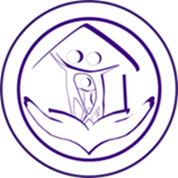 Игры с мячом
развитие зрительно-моторной координации
развитие тактильной чувствительности (мячи бывают разные по тактильным ощущениям, по размеру, по материалу)
развитие глагольного словаря(качу, кидаю, несу, беру, кручу и т.д.)
развитие ориентировки в пространстве, меткости, скорости
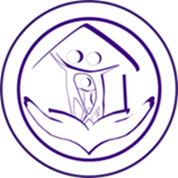 Логоритмика
воспитание и развитие чувства ритма
развитие координации движений и моторных функций
формирование двигательных навыков и умений
развитие пространственных представлений
совершенствование лексико-грамматического строя речи
снятие эмоционального напряжения
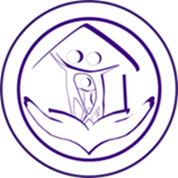 Пальчиковые игры
развитие тактильных ощущений
совершенствование межполушарного взаимодействия
развитие лексики и грамматики
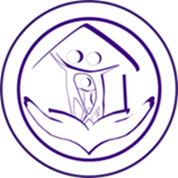 Практикум по лексической теме «Овощи»
Физминутки
Пальчиковые игры
Игры с мячом
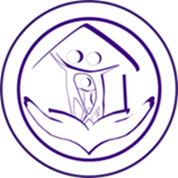 Практикум по лексической теме «Дикие животные наших лесов»
Физминутки
Пальчиковые игры
Игры с мячом
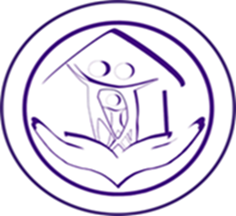 Спасибо за внимание!